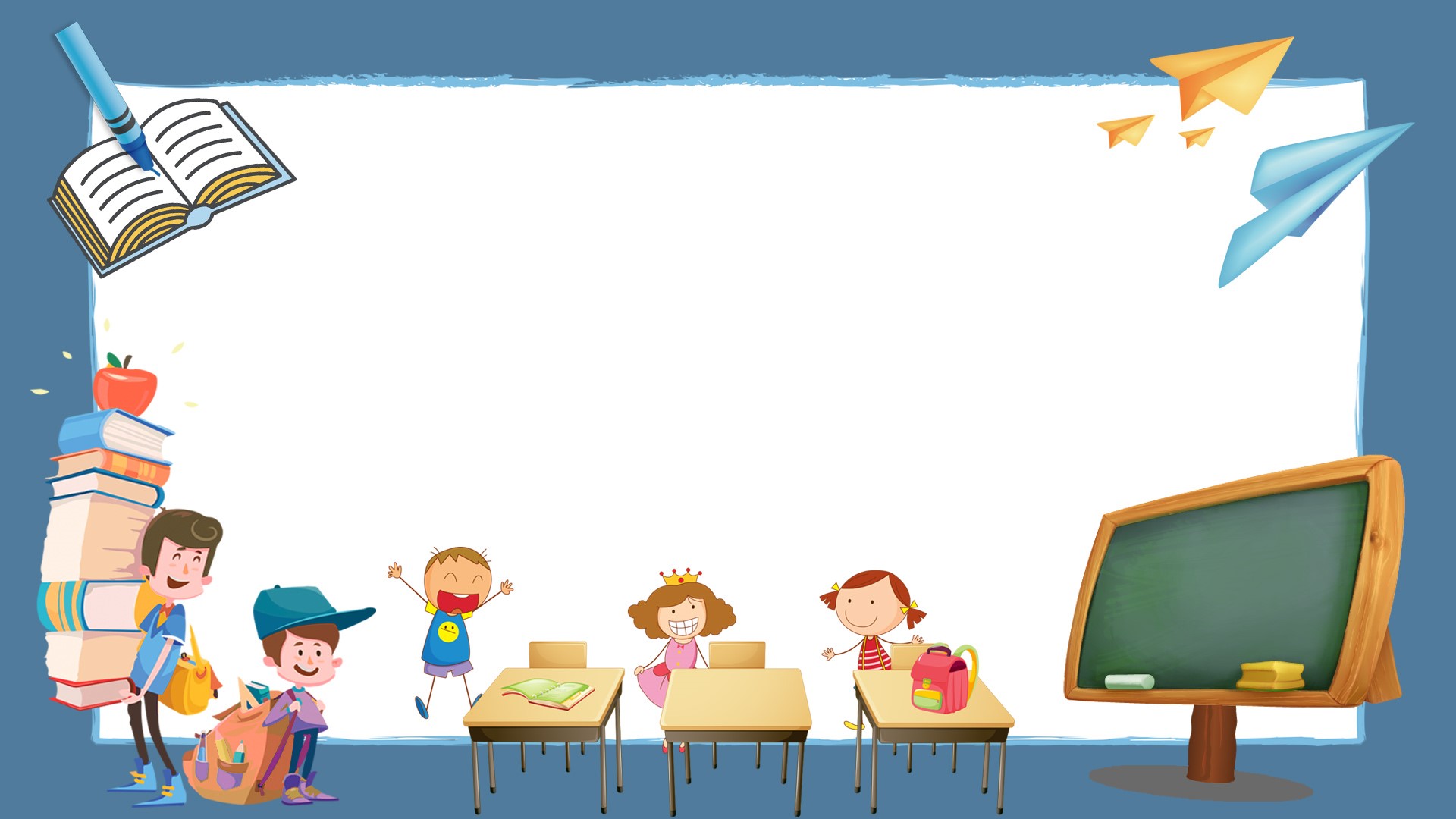 CHỦ ĐỀ 3
RÈN LUYỆN BẢN THÂN
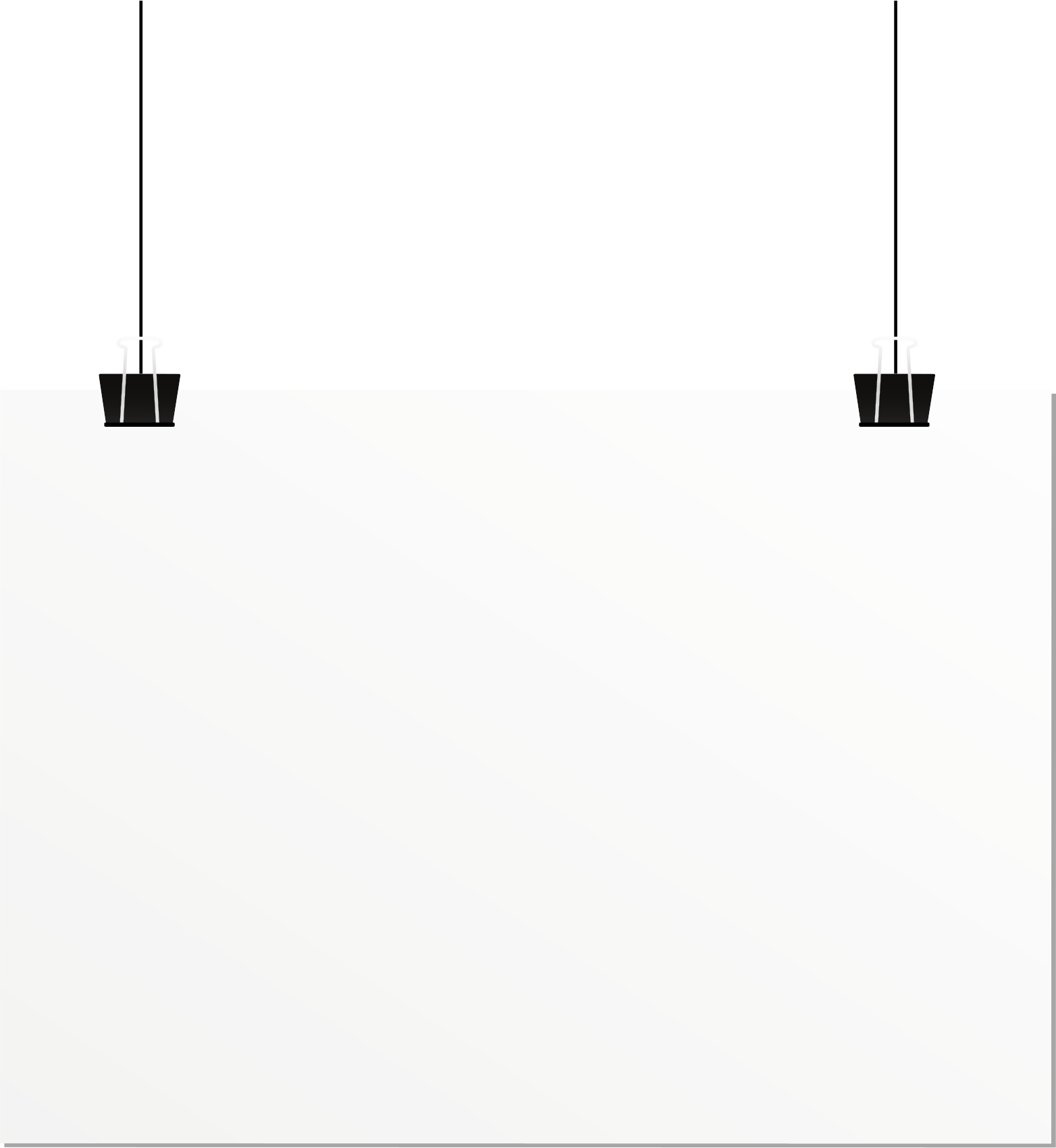 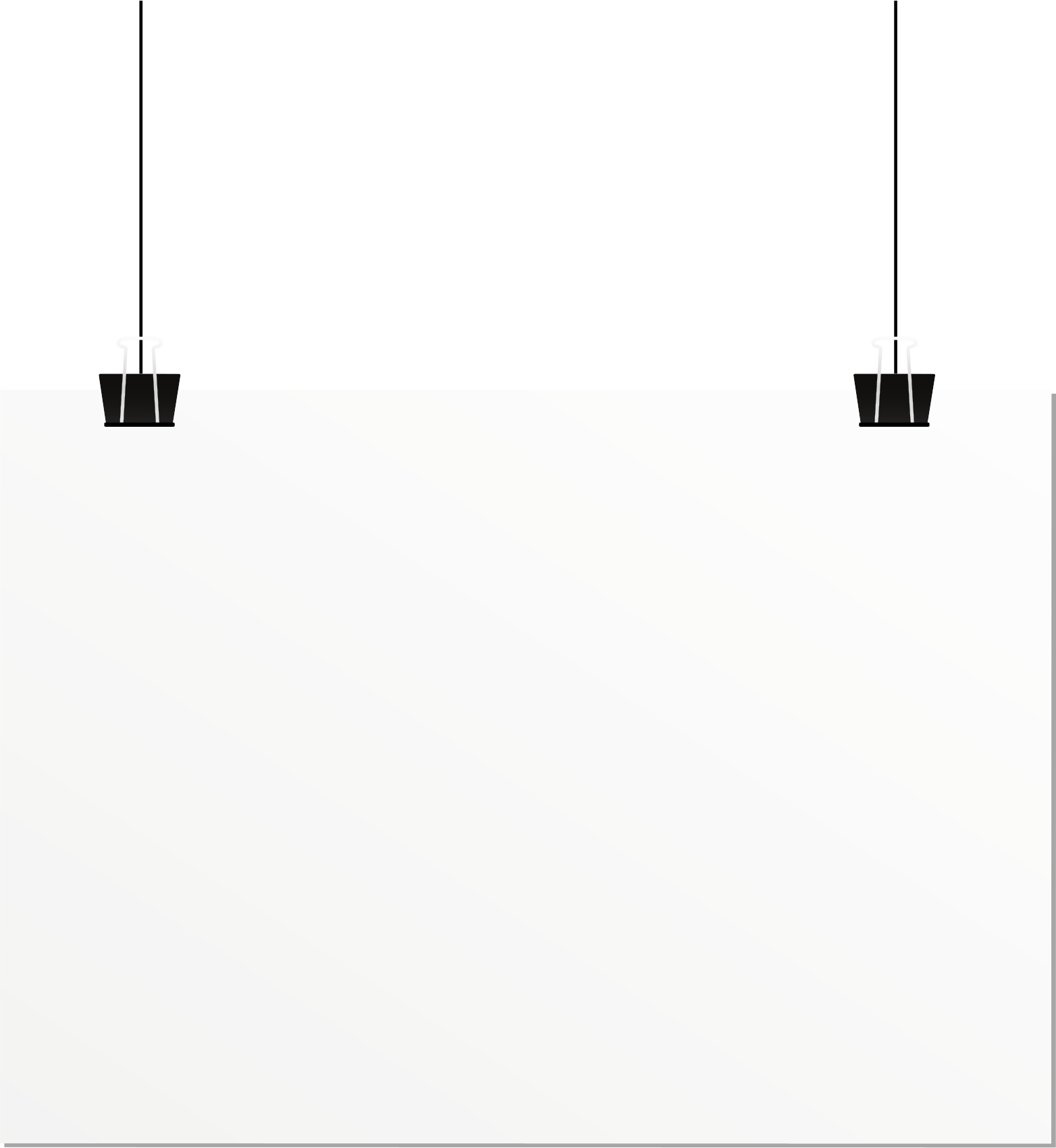 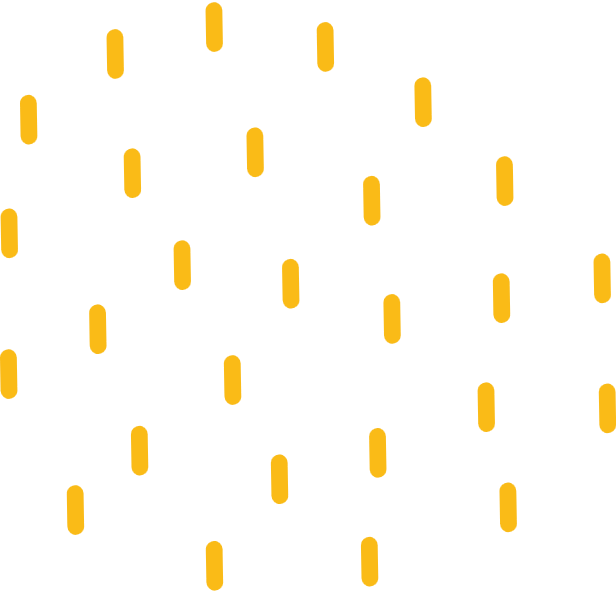 MỤC TIÊU
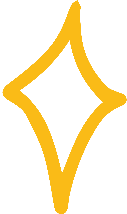 Tuân thủ kỉ luật, quy định của nhóm, lớp, tập thể trường, cộng đồng.
Thể hiện được sự nỗ lực hoàn thiện bản thân, biết thu hút các bạn cùng phần đấu hoàn thiện. 
Quản lí được cảm xúc của bản thân và ứng xử hợp lí các tình huống giao tiếp khác nhau.
Thực hiện được kế hoạch tài chính cá nhân một cách hợp lí.
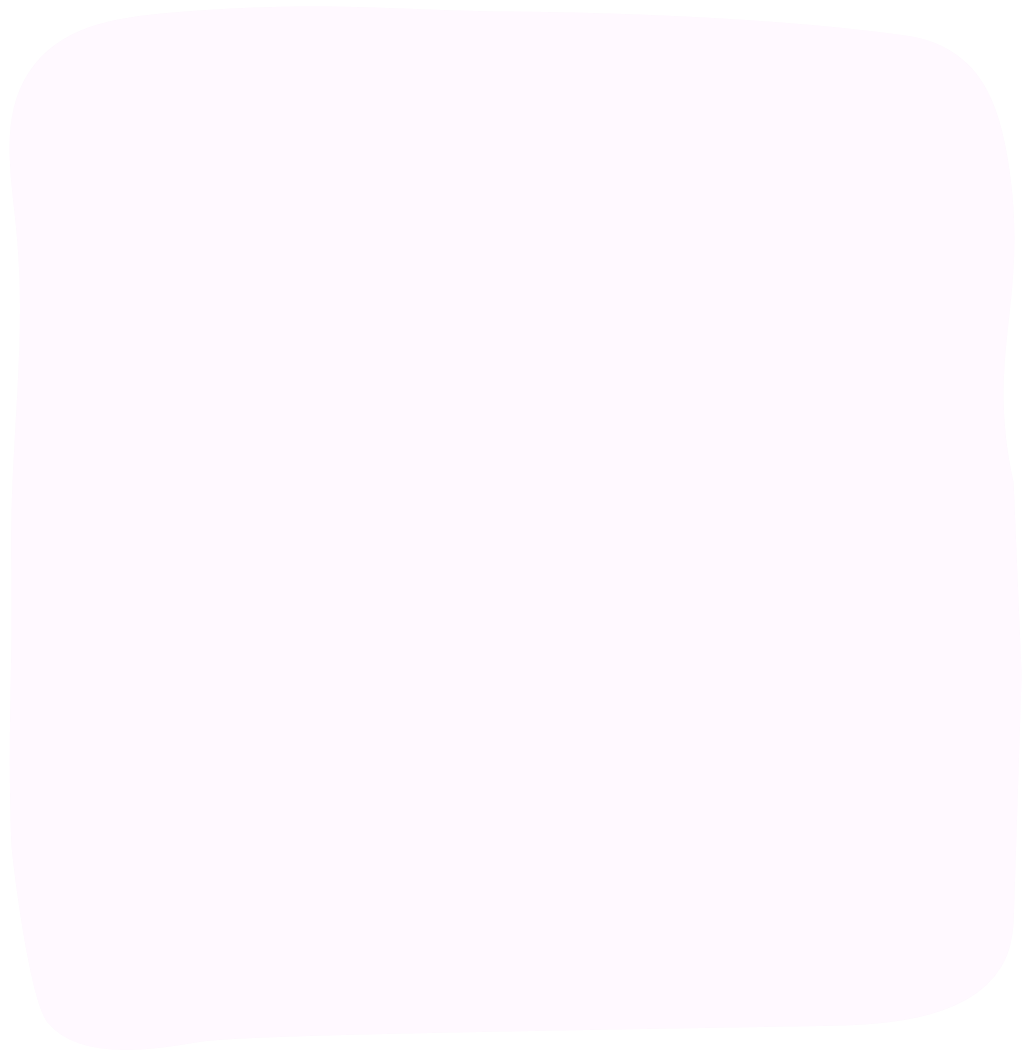 NỘI DUNG BÀI HỌC
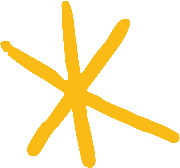 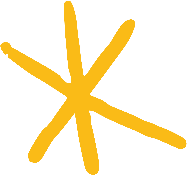 HĐ 10: THỰC HIỆN KẾ HOẠCH TÀI CHÍNH CÁ NHÂN HỢP LÍ
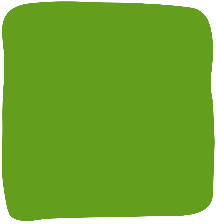 1
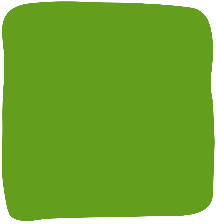 HĐ 11: VẬN DỤNG CÁC BIỆN PHÁP VÀ KẾ HOẠCH ĐÃ XÁC ĐỊNH
2
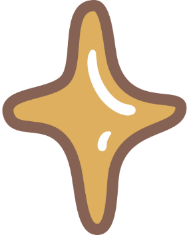 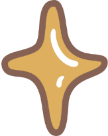 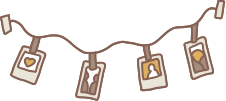 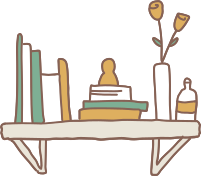 HOẠT ĐỘNG 10
THỰC HIỆN KẾ HOẠCH 
TÀI CHÍNH CÁ NHÂN HỢP LÍ
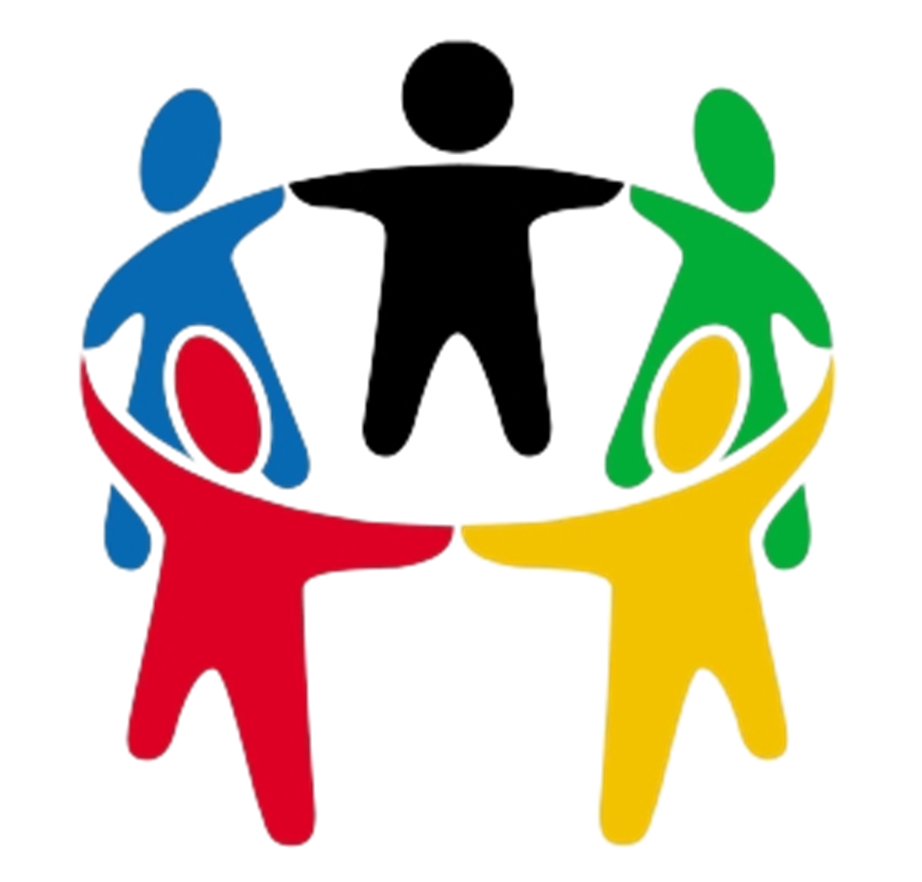 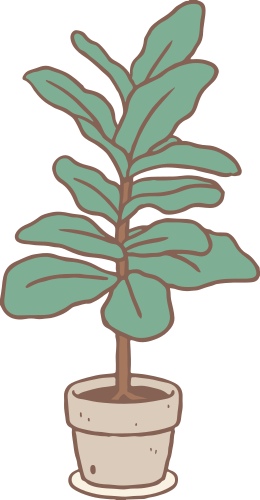 1. Xác định nhữn cản trở trong việc thực hiện mục tiêu kế hoạch tài chính của bản thân
Nhiệm vụ 1: Các em hãy viết những cản trở trong việc thực hiện mục tiêu kế hoạch tài chính của bản thân mình?
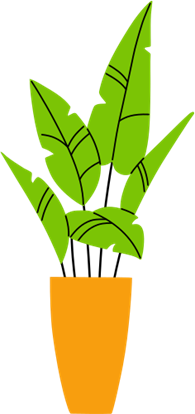 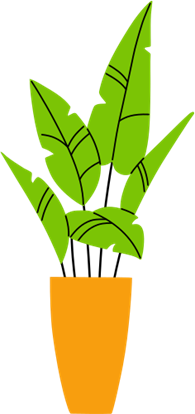 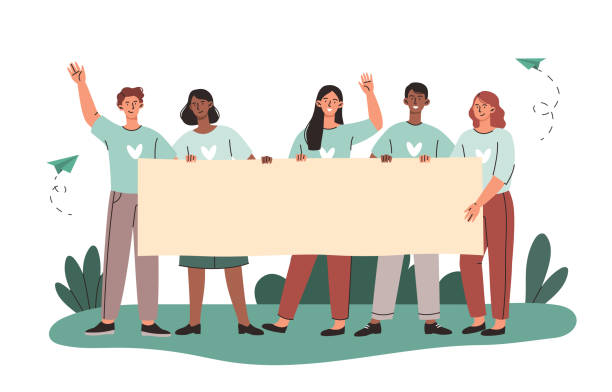 ĐẠI DIỆN HS TRẢ LỜI
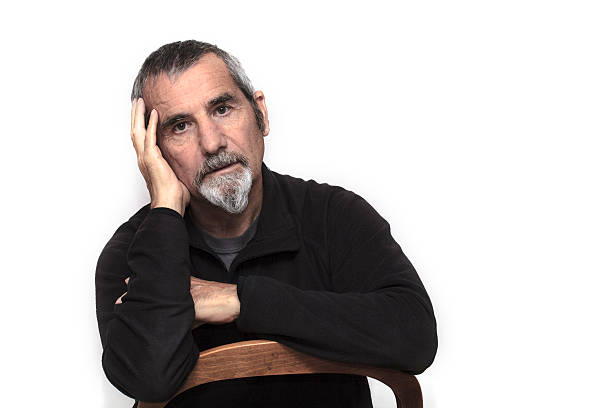 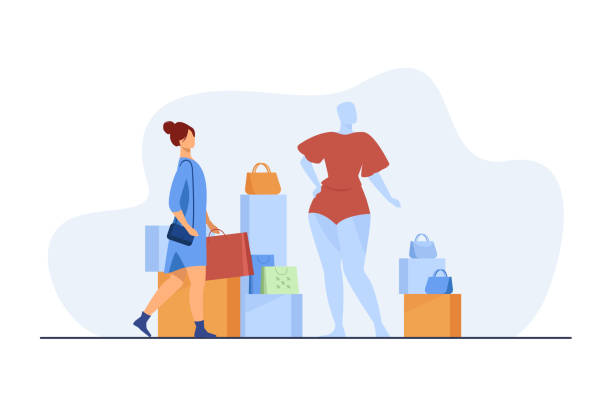 Không kiểm soát chi tiêu
Không có nguồn thu
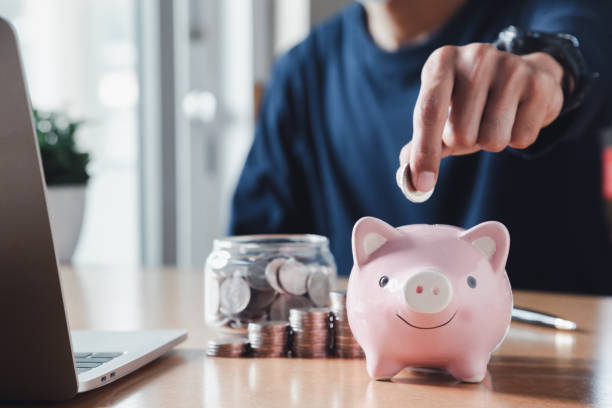 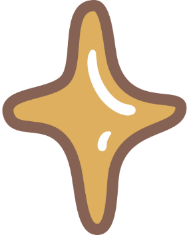 Khả năng tiết kiệm còn hạn chế
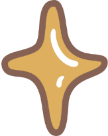 2. Đề xuất cách thực hiện kế hoạch tài chính của bản thân hợp lí
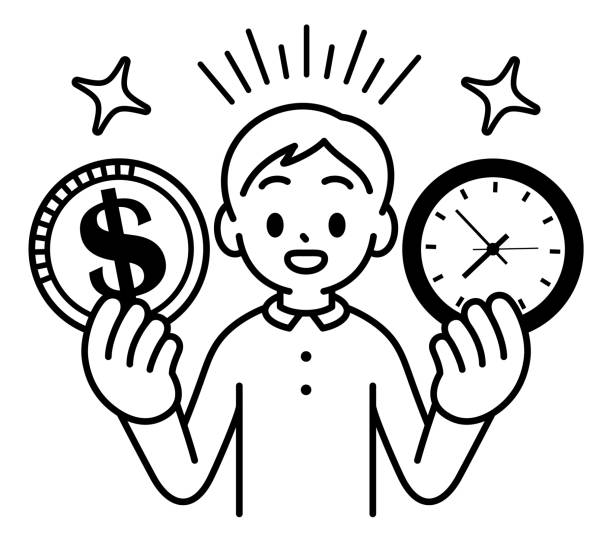 Nhiệm vụ 2. Em hãy đề xuất cách thực hiện kế hoạch tài chính của bản thân hợp lí
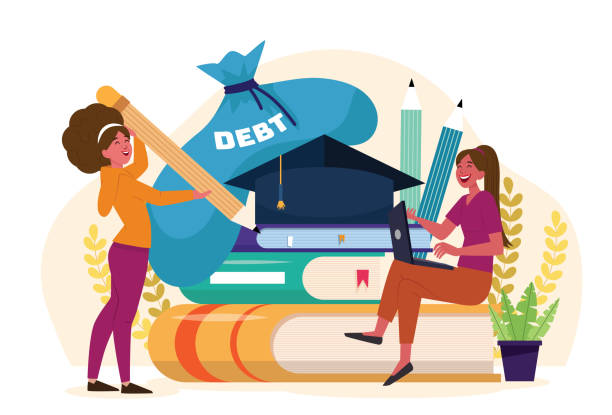 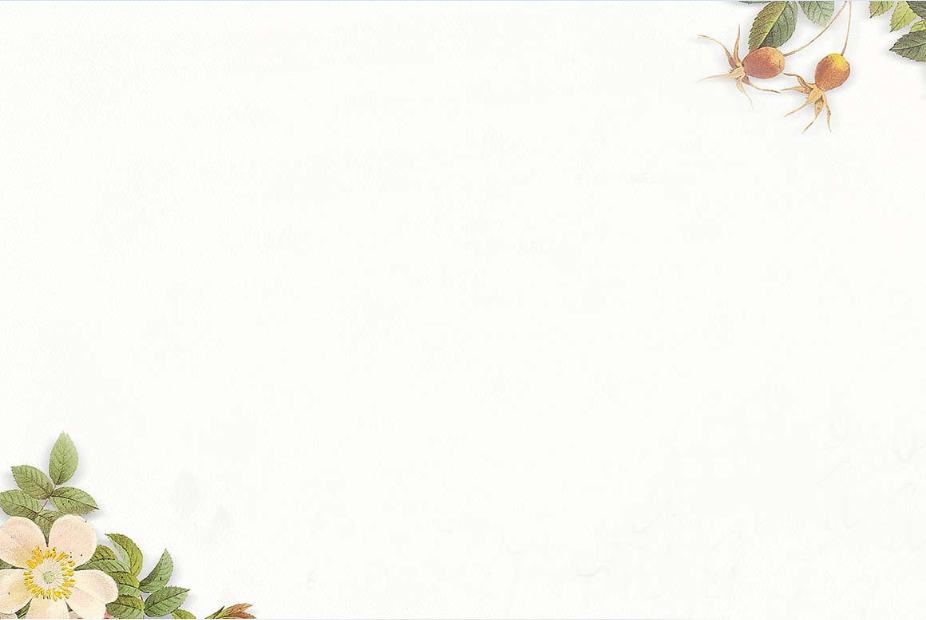 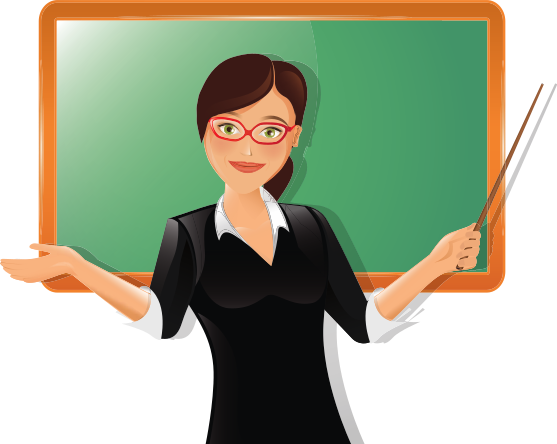 ĐẠI DIỆN CÁC BẠN TRÌNH BÀY
Nhệm vụ 2
- Tập thói quen theo dõi thường xuyên thu, chi cá nhân, đảm bảo chi tiêu theo kế hoạch đặt ra.
- Ghi chép các khoản chi tiêu mỗi ngày, rà soát, cân nhắc điều chỉnh các khoản chi chưa hợp lí.
- Tiết kiệm chi tiêu: chỉ chi những khoản chi cần thiết, chia sẻ, dùng chung đồ đạc với anh,chị em trong gia đình.
- Không bị cuốn theo các chương trình khuyến mãi.
- Tìm cách tăng thu nhập ( làm thêm, thanh lí đồ cũ..)
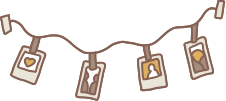 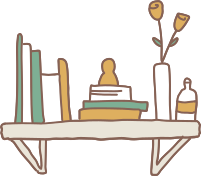 HOẠT ĐỘNG 11
VẬN DỤNG CÁC BIỆN PHÁP VÀ KẾ HOẠCH ĐÃ XÁC ĐỊNH
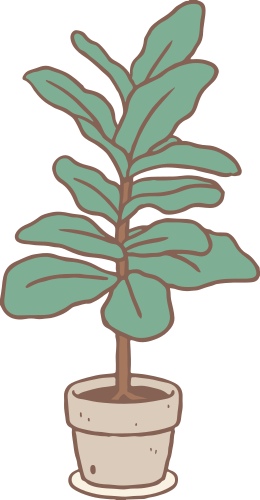 HƯỚNG DẪN VỀ NHÀ
Thực hiện kế hoạch thay đổi thói quen tiêu cực để tuân thủ kỉ luật, quy định chung của nhà trường và cộng đồng.
- Áp dụng các biện pháp quản lí cảm xúc và ứng xử phù hợp trong các tình huống giao tiếp với mọi người hàng ngày.
- Thực hiện kế hoạch nỗ lực tự hoàn thiện bản thân của mình.
- Áp dụng các biện pháp thu hút các bạn cùng phấn đấu hoàn thiện.
- Ghi chép lại những kêt quả, cảm xúc khi thực hiện thành công, những khó khăn, cách em vượt qua những trở ngại đó và chia sẻ với thầy cô, bạn bè.
TỔNG KẾT BÀI HỌC
Rèn luyện tính kỉ luật, tuân thủ các quy định chung của nhà trường, cộng đồng trên cơ sở thay đổi những thói quen tiêu cực, hình thái những thói quen tích cực là hết sức cần thiết đối với HS lớp 11 để các em có thể tự chủ trong cuộc sống.
Tự hoàn thiện bản thân và thu hút các bạn cùng phấn đấu hoàn thiện là cách để mỗi cá nhân cùng phát triển để thành công trong cuộc đời.
Quản lí được cảm xúc của bản thân và ứng xử hợp lí trong các tình huống giao tiếp khác nhau là năng lực hợp phần quan trọng của năng lực tự chủ và năng lực giao tiếp. Do đó mỗi người cần tự rèn luyện, phát triển năng lực này.
Thực hiện được kế hoạch tài chính cá nhân một cách hợp lí cũng là kĩ năng cần thiết trong năng lực tự chủ nên HS cần rèn luyện ngay từ bây giờ.
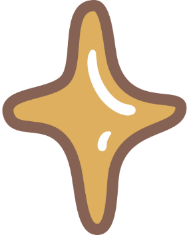 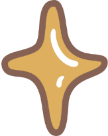 TRÒ CHƠI : AI THÔNG MINH HƠN HỌC SINH LỚP 5
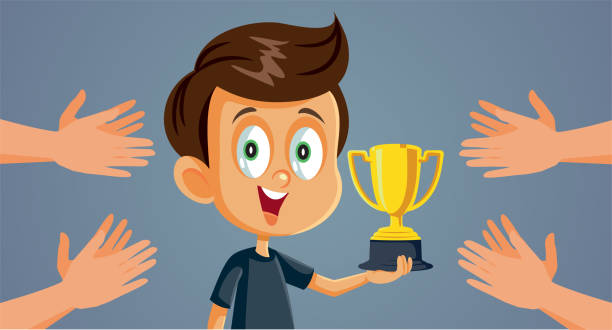 Mỗi tổ cử 2 bạn đại diện tham gia, đội có câu trả lời nhanh và đúng sẽ được 10 điểm/câu. Ai chiện thắng sẽ được quà của chương trình
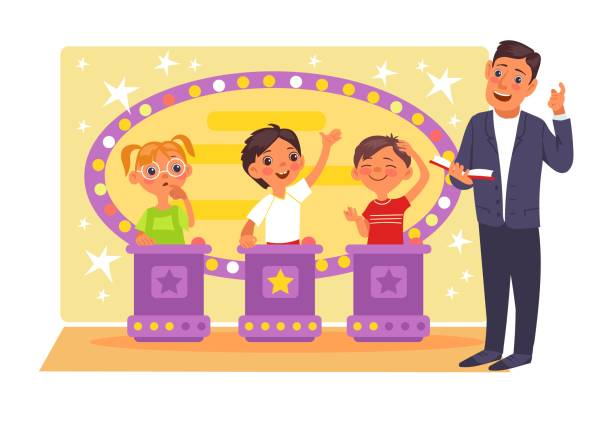 Lưu ý : ghi câu trả lời bằng tiếng anh ra giấy và ấn chuông khi trả lời.
Are You Smarter Than a 5th Grader?
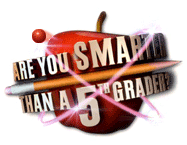 Question 1
Which Cat is afraid of mouse?
Answer
Doraemon
Return
Question 2
Which Mouse is afraid of Cat?
Answer
All Mice
Return
Question 3
Nam’s parents have 4 children. Their names are: Spring; Summer; Autumn.
What is the name of the last child?
Answer
Nam ^_^
Return
Question 4
What has teeth but can’t bite?
Answer
A Comb
Return
Question 5
What has a neck but no head?
Answer
A Bottle
Return
Question 6
What is black when it is clean and white when it is dirty?
Answer
Blackboard
Return
Question 7
What has four fingers and a thumb but no flesh and bone?
Answer
A Glove
Return
Thanks for Playing!
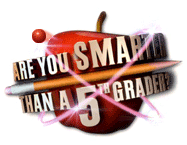